Free PPT Templates: Allppt.com
You can download professional PowerPoint diagrams for free
Contents
Get a modern PowerPoint  Presentation that is beautifully designed. Easy to change colors, photos and Text.
50%
01
Contents
Get a modern PowerPoint  Presentation that is beautifully designed. Easy to change colors, photos and Text.
60%
02
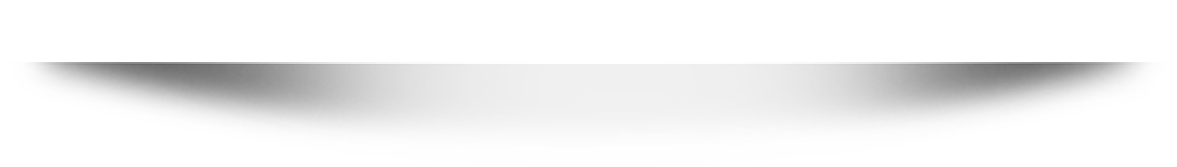 Contents
Get a modern PowerPoint  Presentation that is beautifully designed. Easy to change colors, photos and Text.
85%
03
Contents
Get a modern PowerPoint  Presentation that is beautifully designed. Easy to change colors, photos and Text.
70%
04
www.free-powerpoint-templates-design.com